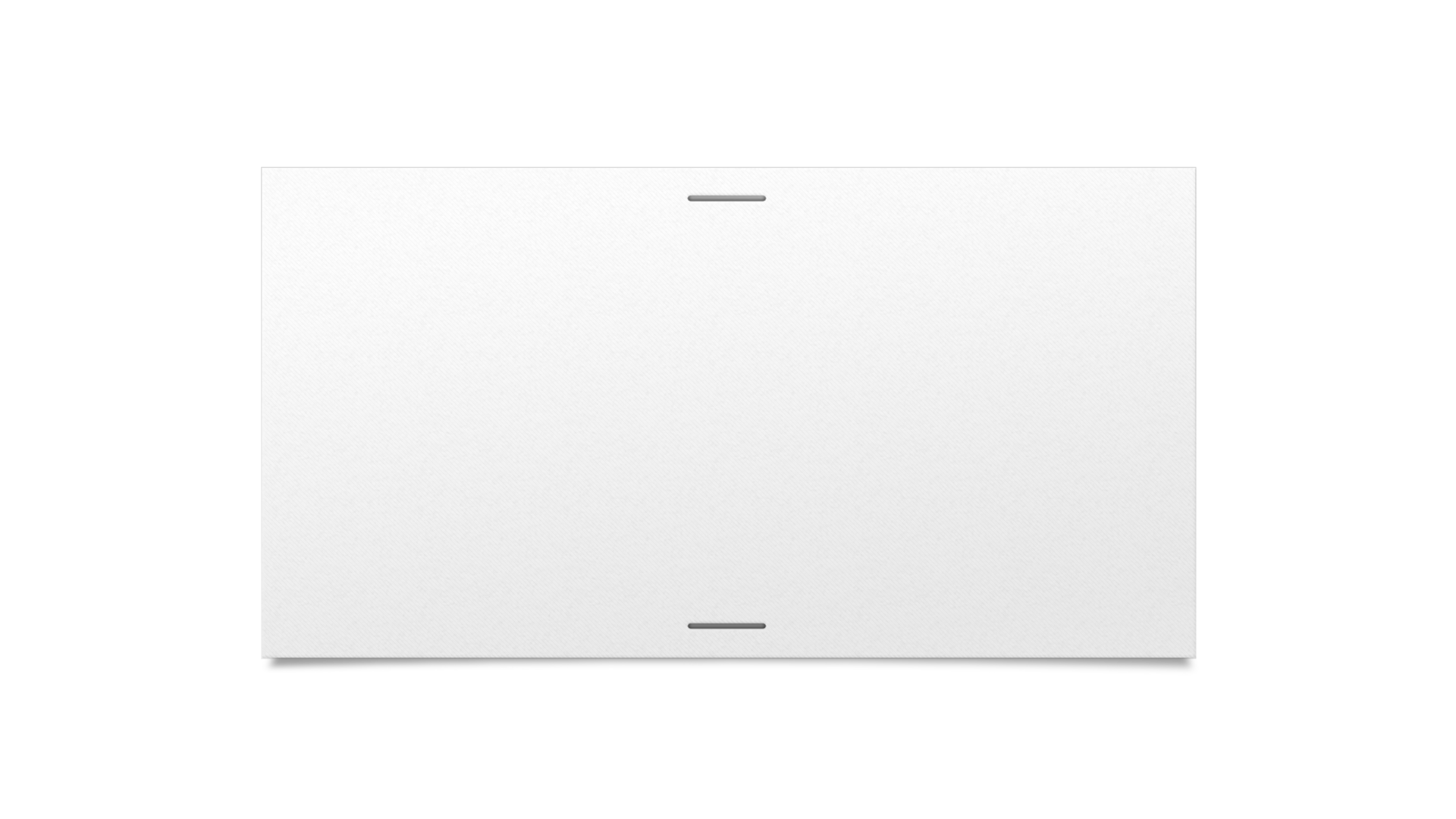 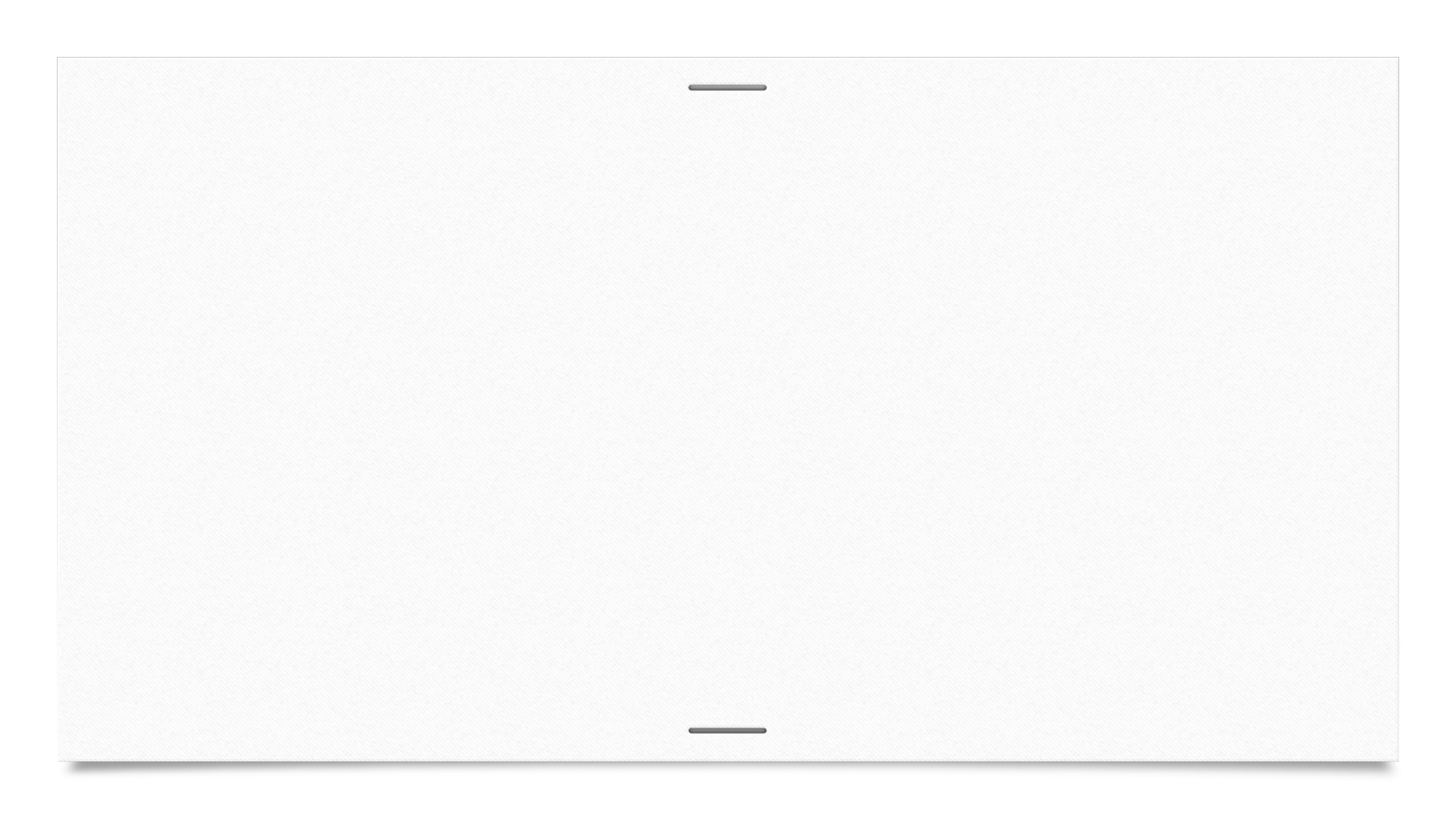 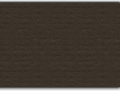 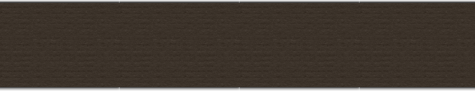 9:14 – 18
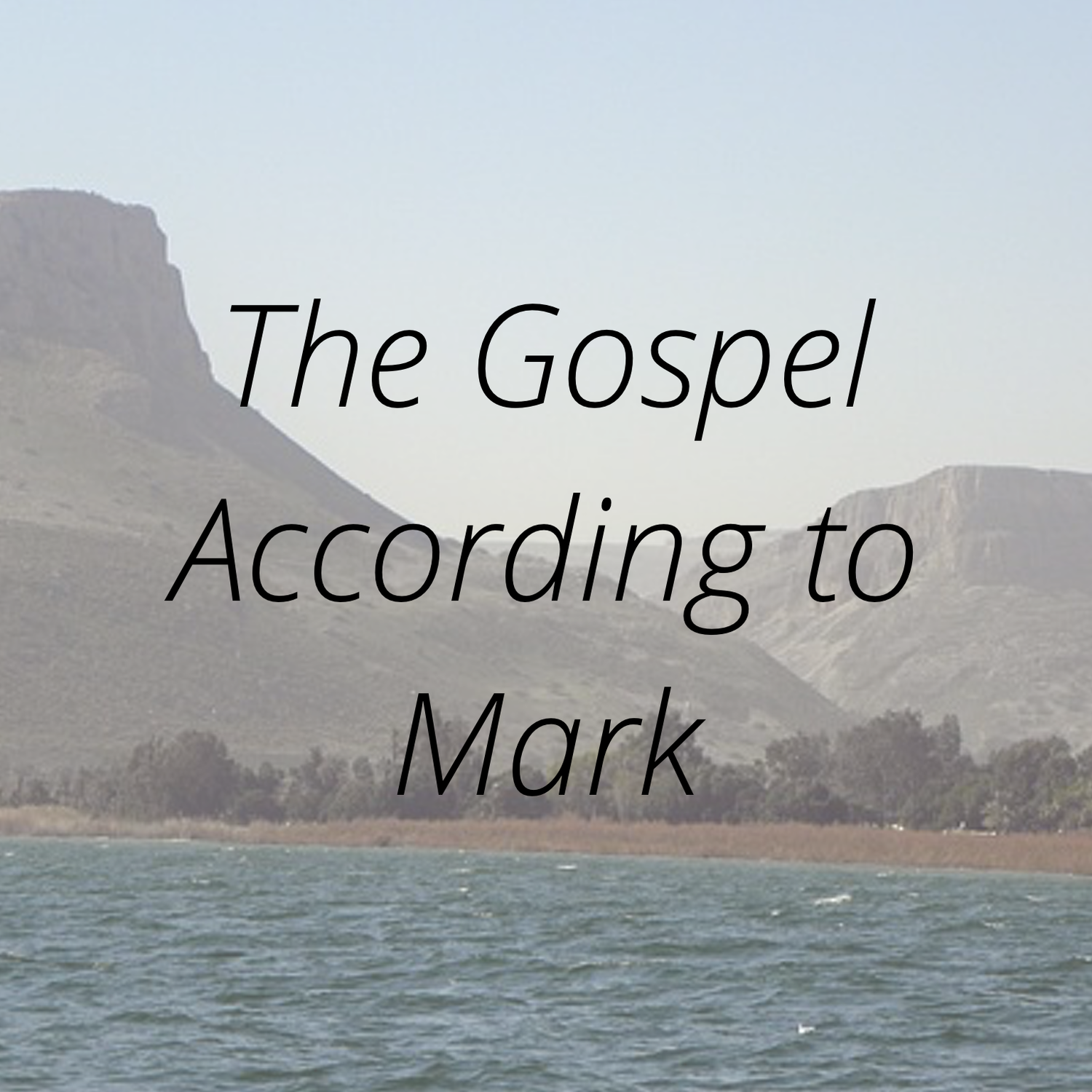 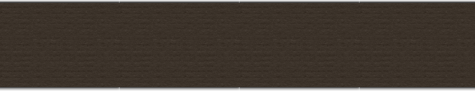 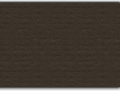 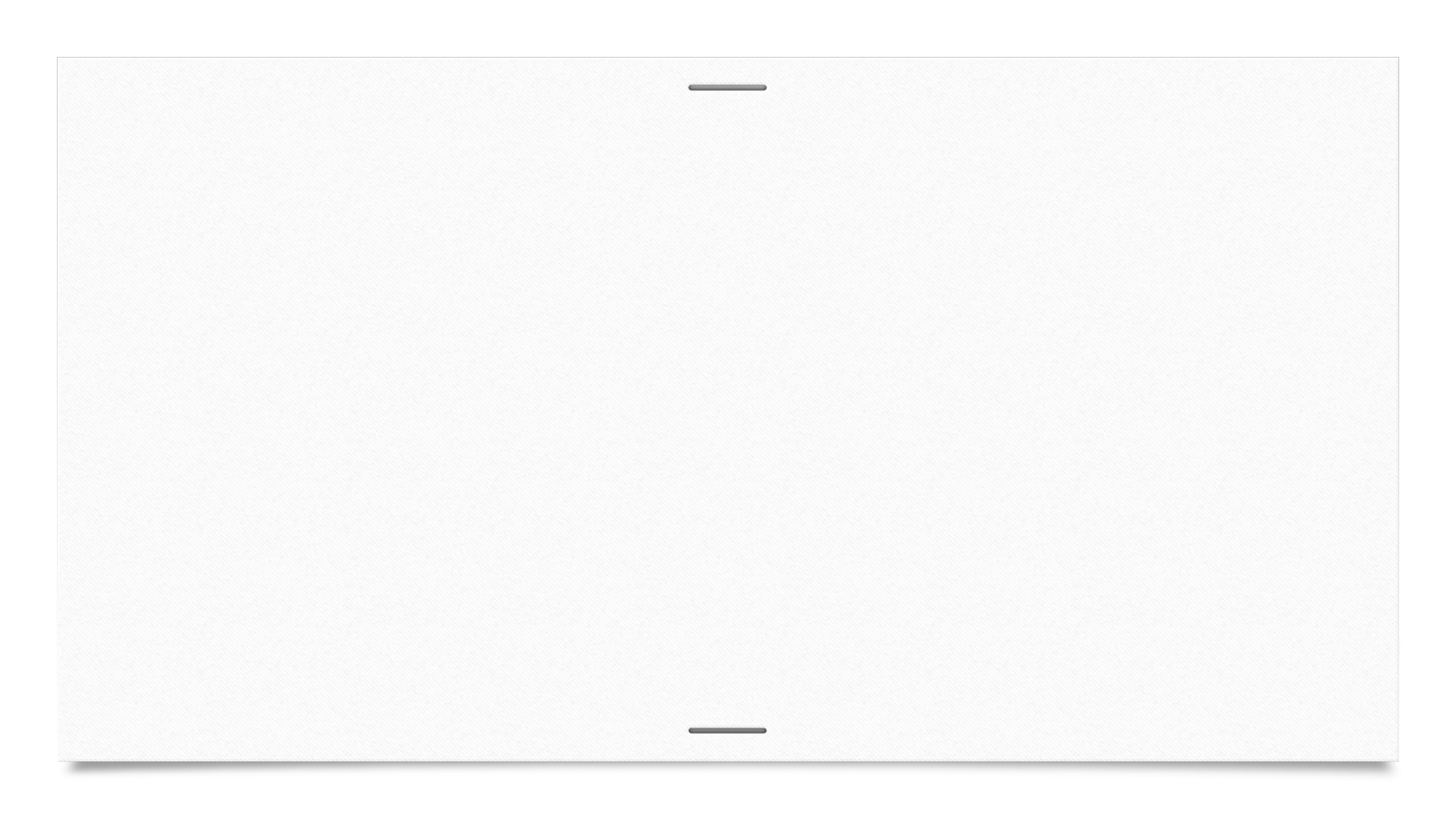 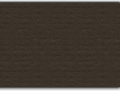 Verse 14 - 16
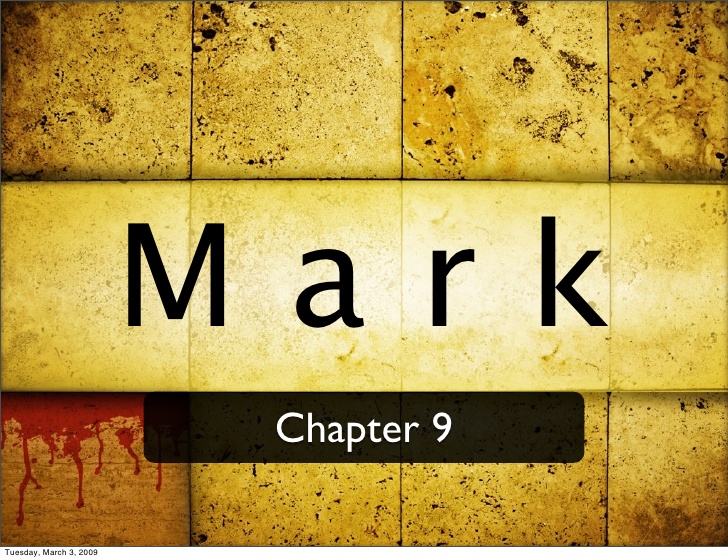 “14 And when He came to the disciples, He saw a great multitude around them,”
The disciples here speaks of the 9 who remained behind when Jesus went up to the mountain to be transfigured
A large crowd had gathered these 9 men

“and scribes disputing with them.”
It would appear from the context that the reason for the dispute is the disciple’s inability to heal the boy
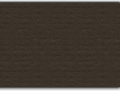 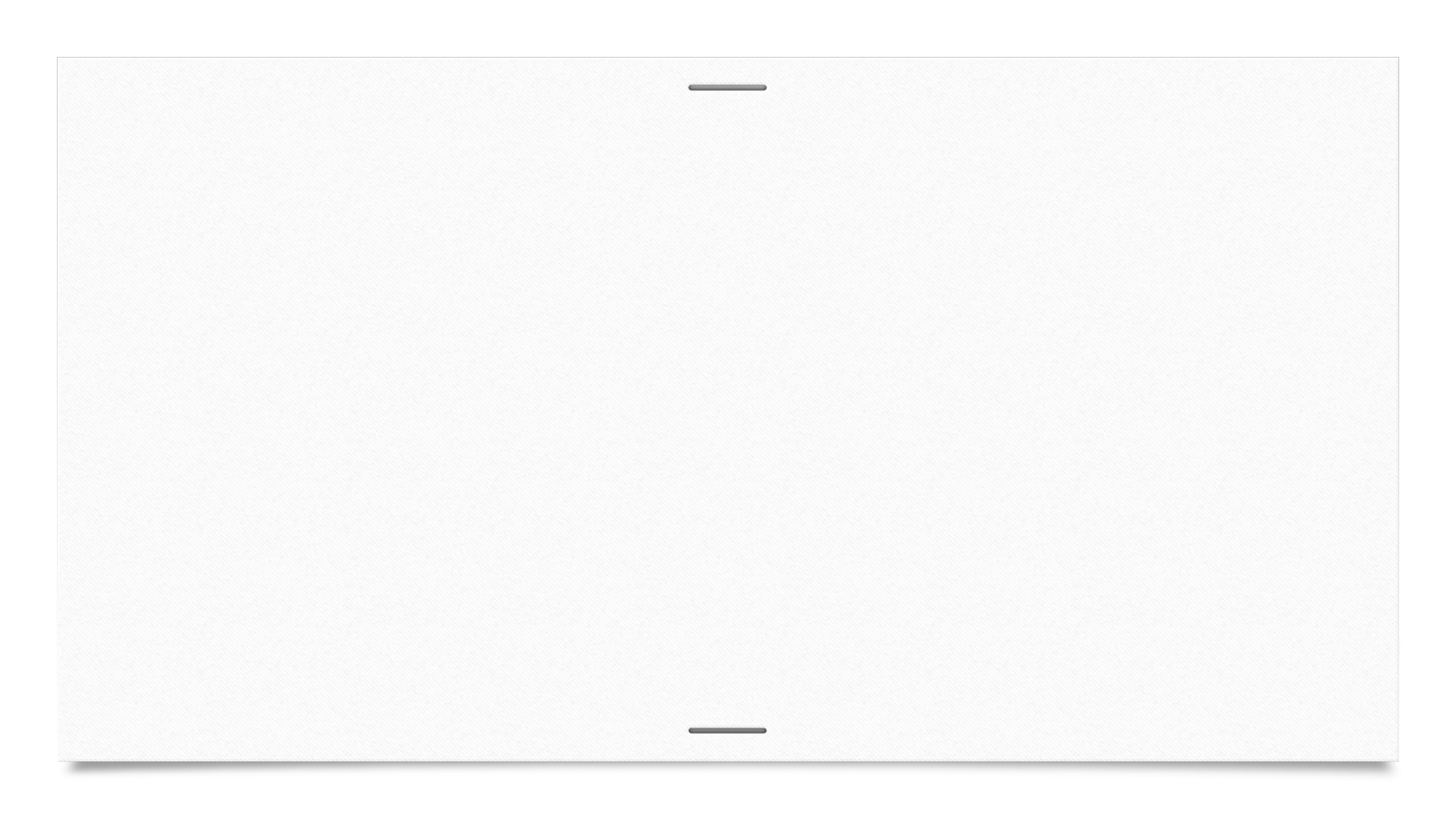 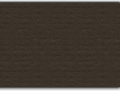 Verse 14 - 16
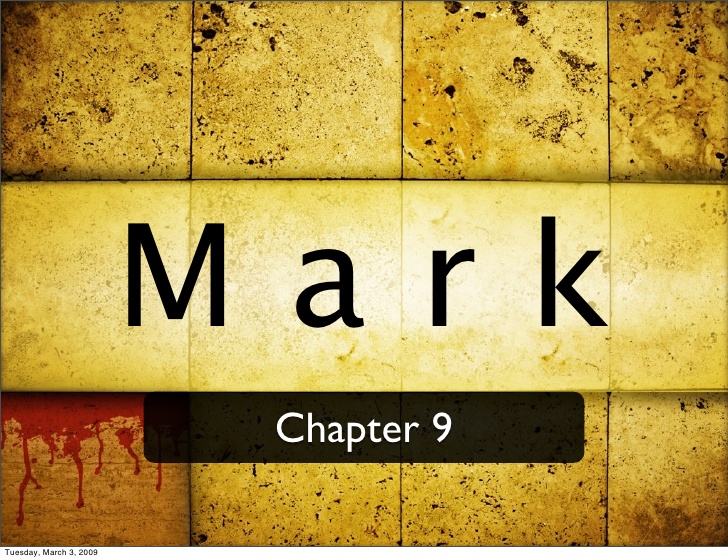 “15 Immediately, when they saw Him, all the people were greatly amazed, and running to Him, greeted Him.”
“Amazed: to be quite astonished…moved  to moved to a relatively intense emotional state because of something causing great surprise or perplexity, be very excited.” 
Only Mark gives this detail, but does not specify why they were amazed
There are many theories for their amazement but I choose to take the statement ar face value and not speculate why
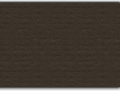 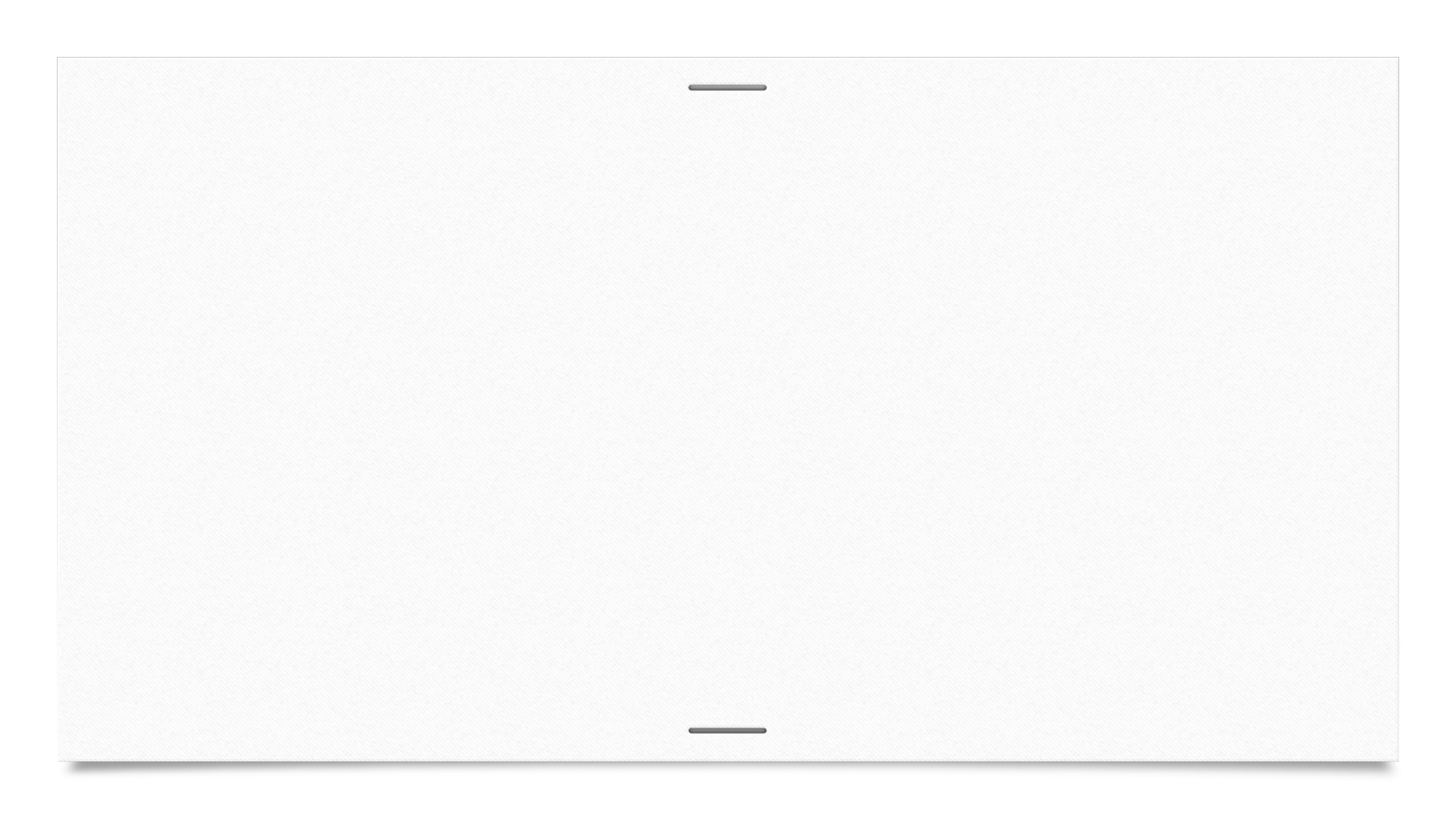 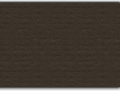 Verse 14 - 16
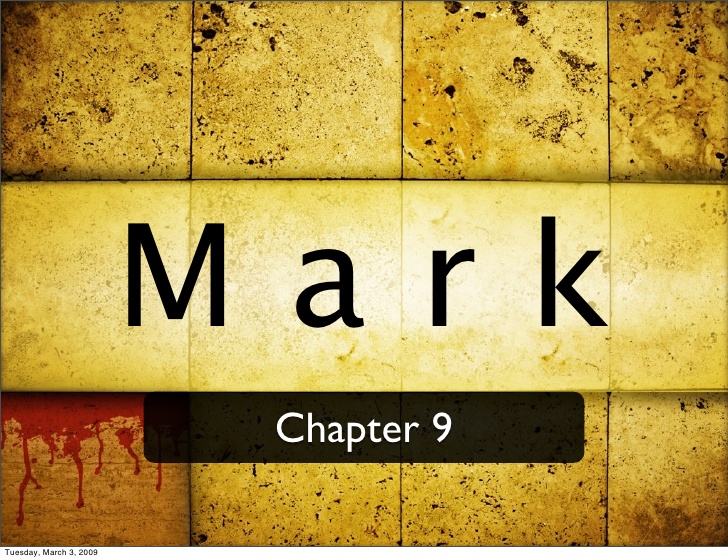 “15 Immediately, when they saw Him, all the people were greatly amazed, and running to Him, greeted Him.”
Running: Once they become aware of Jesus presence crowd doesn’t wait for Him to reach them but they “run” to meet Him
Greet: “Means to enfold in arms, to welcome, to embrace. To salute one (not in a military sense), greet, bid, wish well to.”
Jesus is still a popular figure possibly because of what He has already done and possibly because they need something they knew He could provide
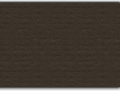 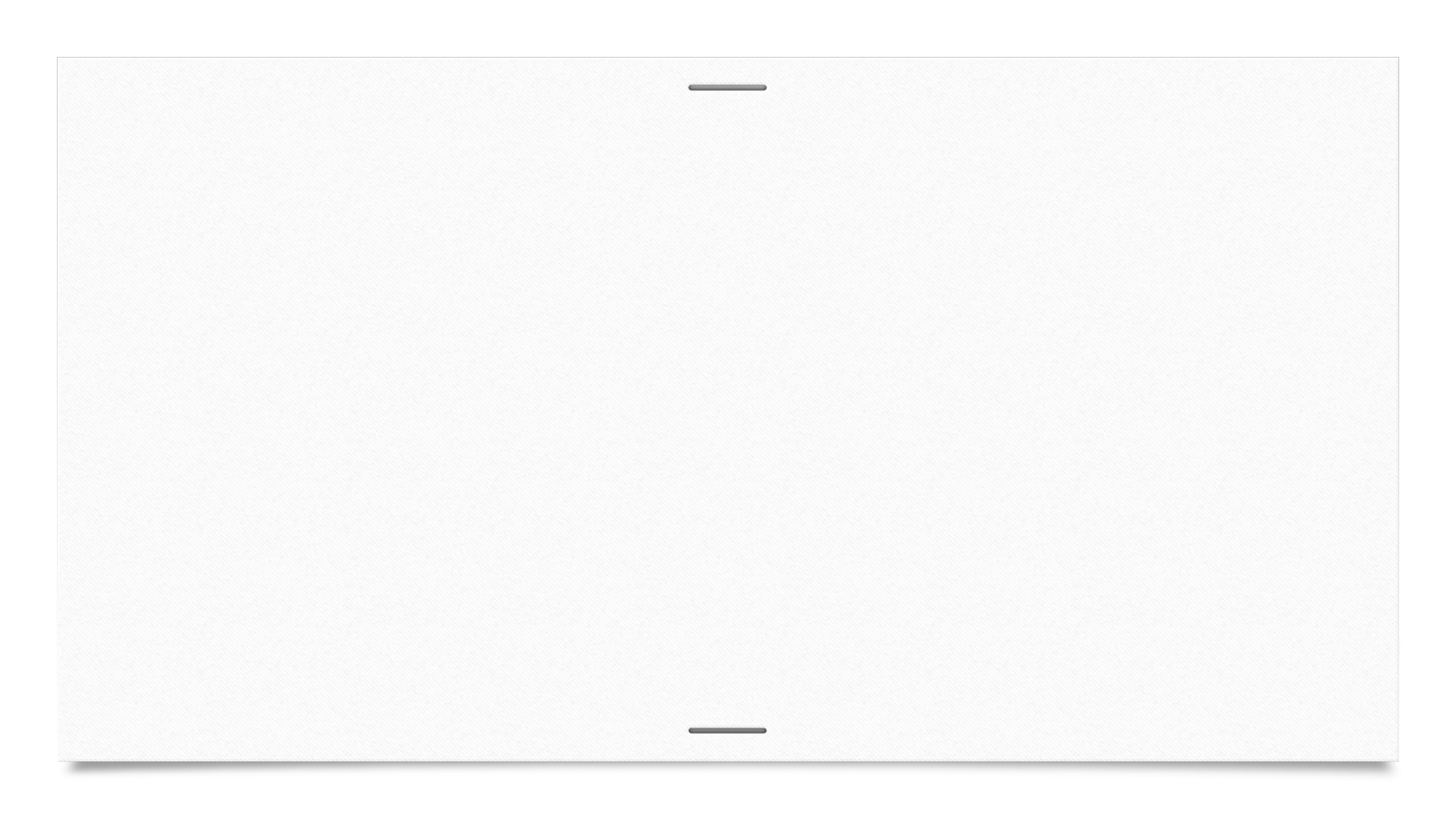 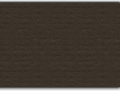 Verse 14 - 16
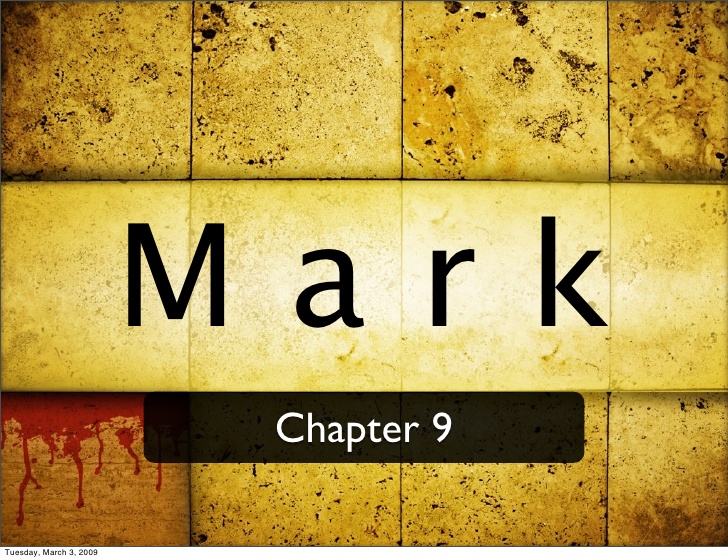 “16 And He asked the scribes, “What are you discussing with them?”
Jesus not avoid the scribes or the conflict
Jesus speaks first with a question trying  to begin a discussion
Presumably Jesus addresses the question to the scribes but one cannot exclude He was speaking to the entire crowd.
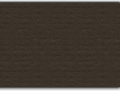 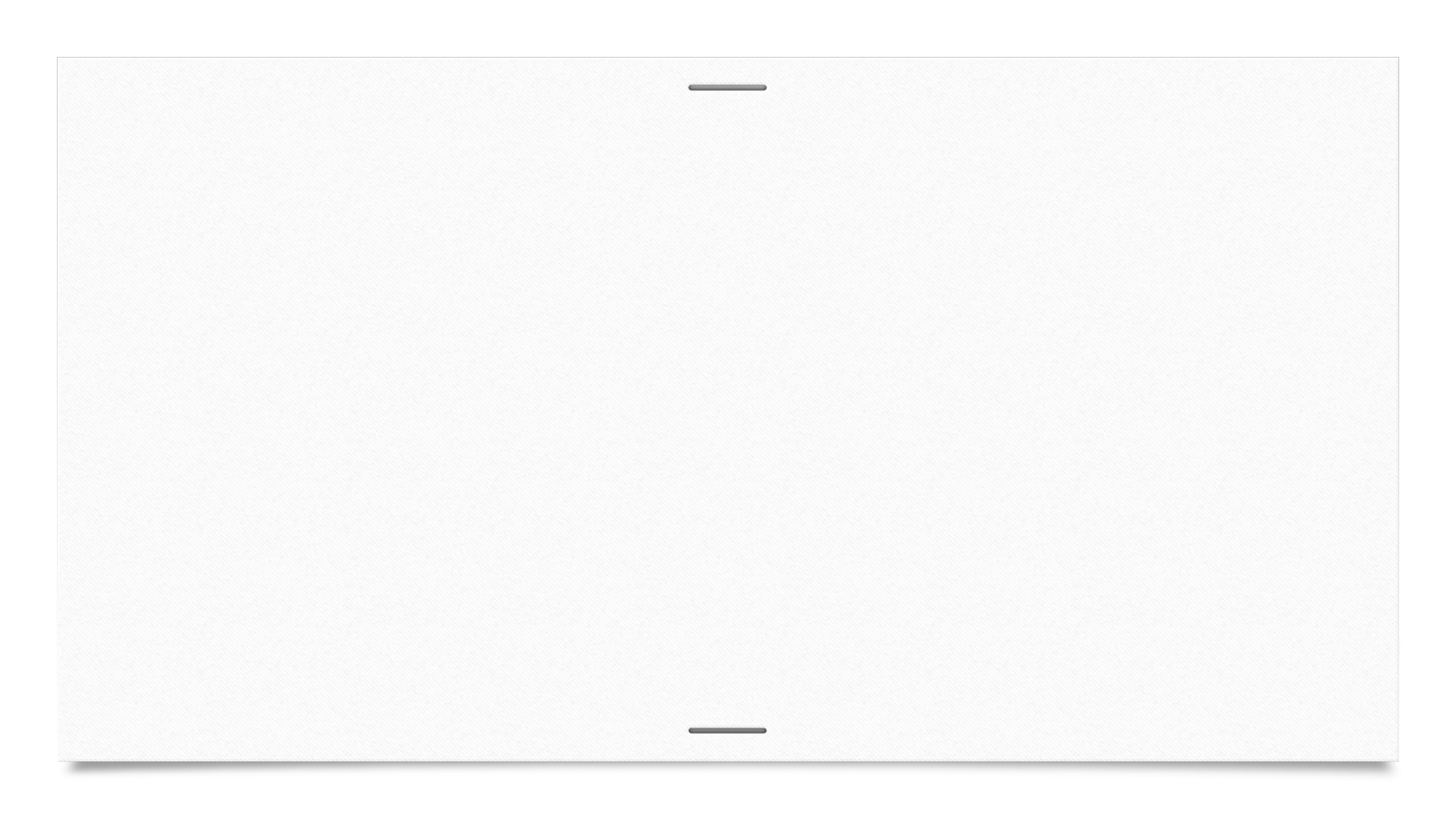 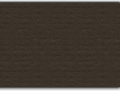 Verse 17 - 18
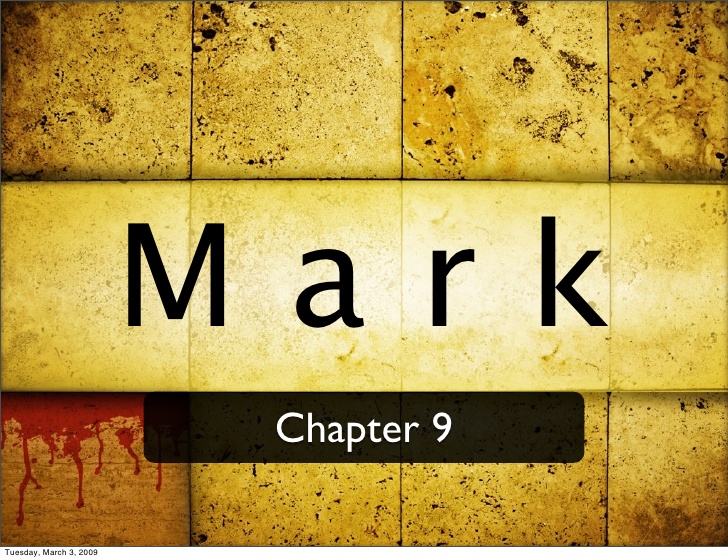 “17 Then one of the crowd answered and said, “Teacher, I brought You my son, who has a mute spirit.”
This man was deeply concerned for his son and did not wait for the scribes to answer the question of Jesus
The man addressed Jesus as teacher, a form of respect and will later address Jesus as Lord
Mute Spirit: The boy had a demonically-induced inability to speak”
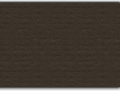 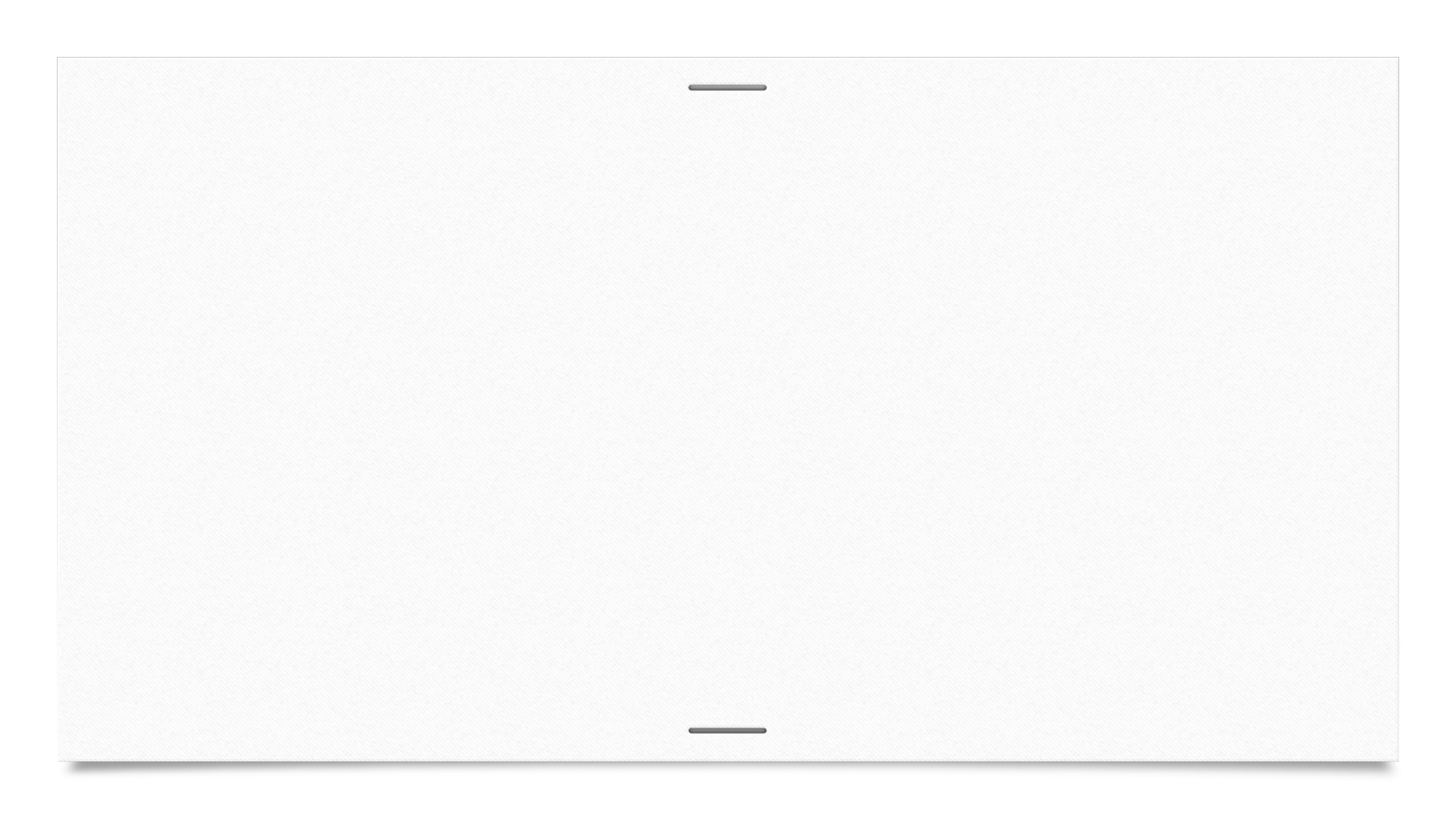 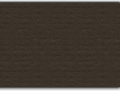 Verse 17 - 18
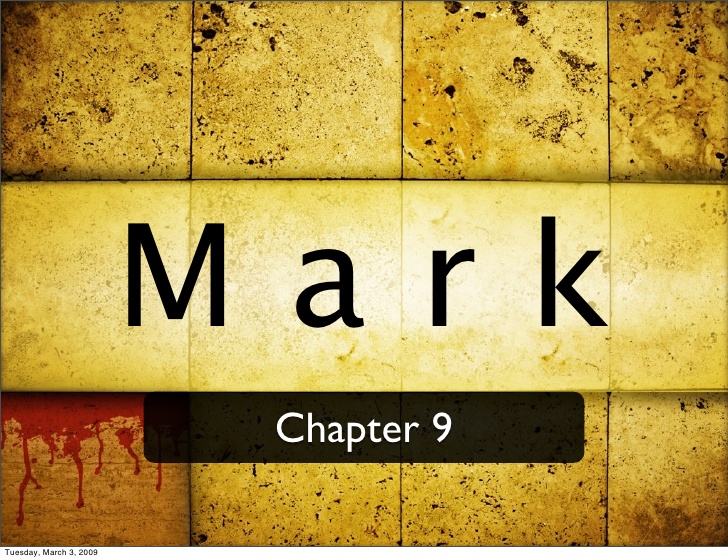 “18 And wherever it seizes him,
It throws him down
He foams at the mouth
Gnashes his teeth
“Becomes rigid”

“I spoke to Your disciples, that they should cast it out, but they could not.”
This failure would seem strange in light of the fact that Jesus had granted them power over demons (cf Mk 3:14-15, 6:13)
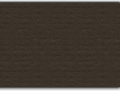